Муниципальное автономное дошкольное образовательное учреждение  «Детский сад №40»
Интерактивные игры
с мнемотаблицами
Задачи:
1. Способствовать развитие основных психических процессов – памяти, внимания, образного мышления; умению детей преобразовывать абстрактные символы в образы (перекодирование информации);
2. Способствовать развитию умения работать по образцу, по правилам, слушать взрослого и выполнять его инструкции.
Выполнила: воспитатель первой категории
                          Дроздова Анастасия Сергеевна
Собери скороговорку
Вспомни сказку
Составь рассказ
Продолжи пословицу
Найди ошибку
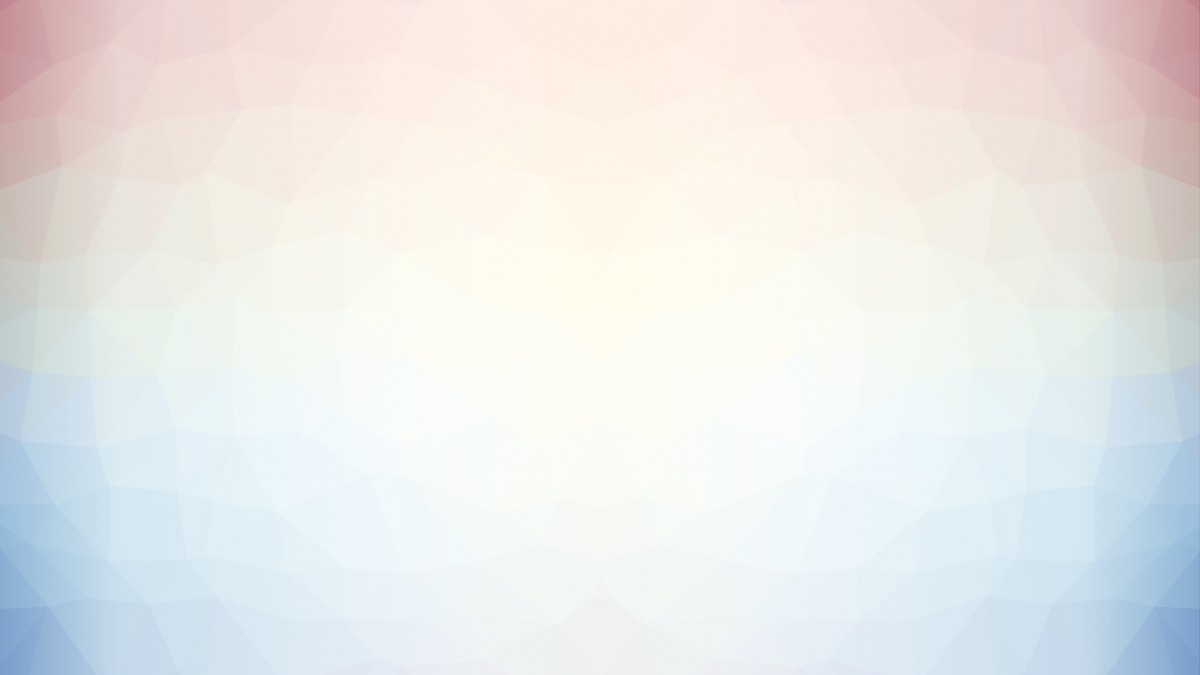 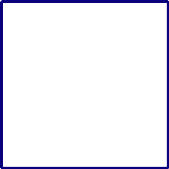 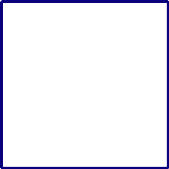 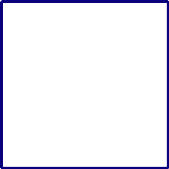 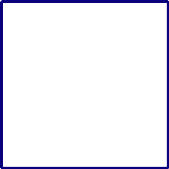 Задачи: собрать скороговорку в правильной последовательности. 

Ход игры: педагог читает скороговорку, ребёнок должен определить верную последовательность по картинкам. Воспитанник указкой показывает на картинку, при правильном выборе картинка встаёт на место, если допускается ошибка, воспитатель просит подумать или помощи у группы. При необходимости скороговорка озвучивается несколько раз.
Для перехода к следующей  мнемотаблице             Для возврата к меню
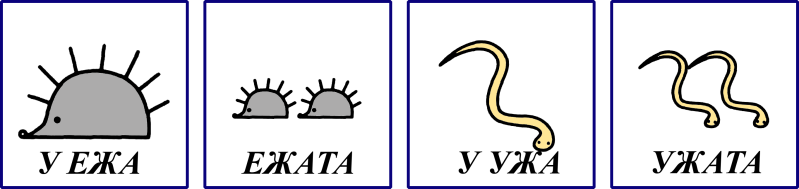 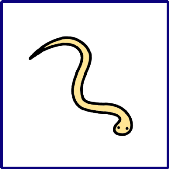 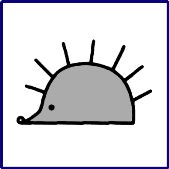 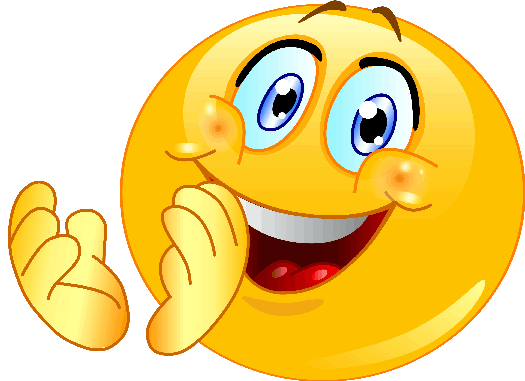 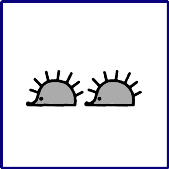 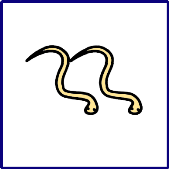 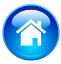 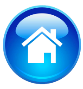 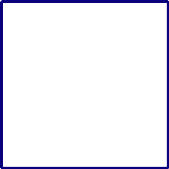 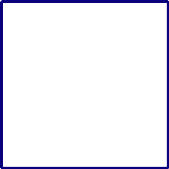 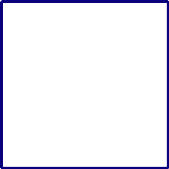 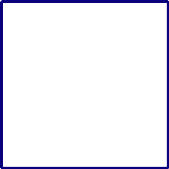 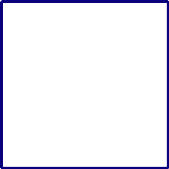 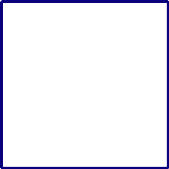 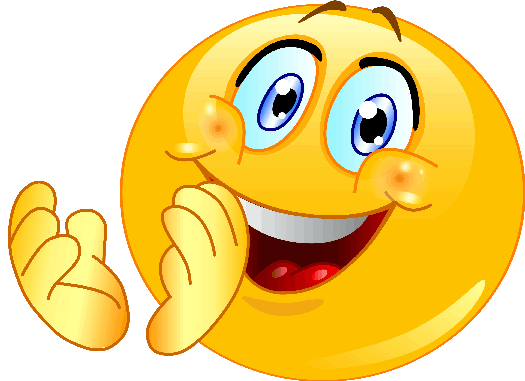 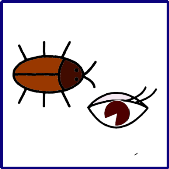 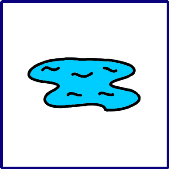 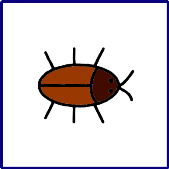 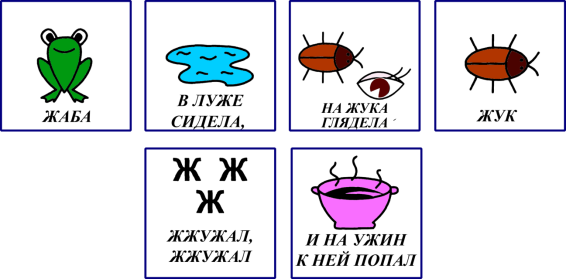 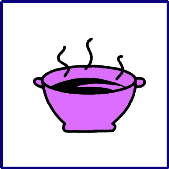 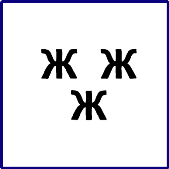 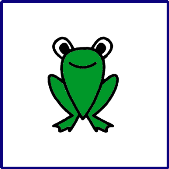 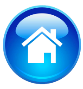 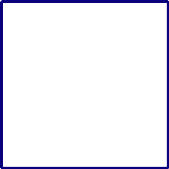 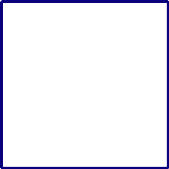 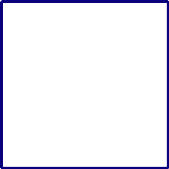 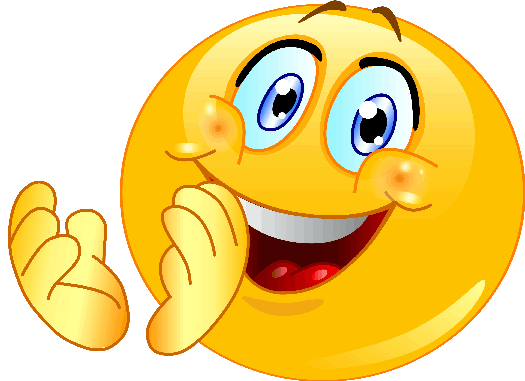 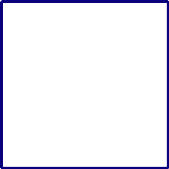 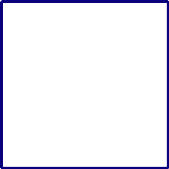 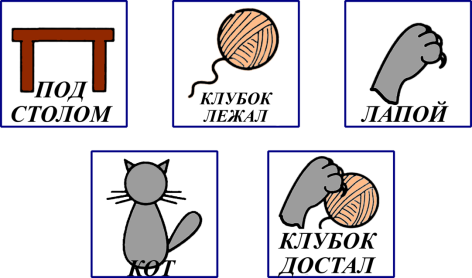 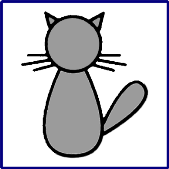 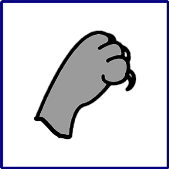 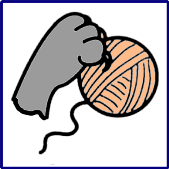 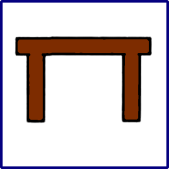 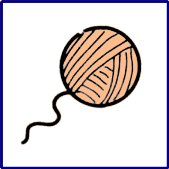 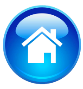 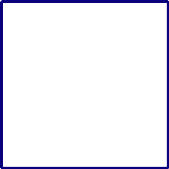 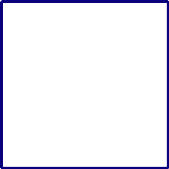 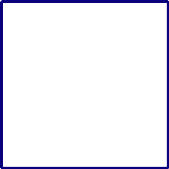 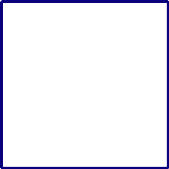 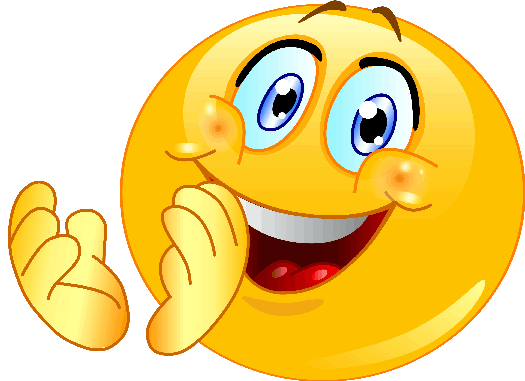 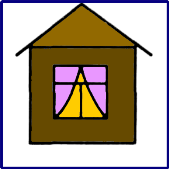 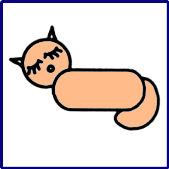 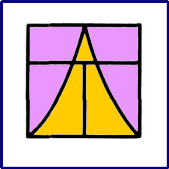 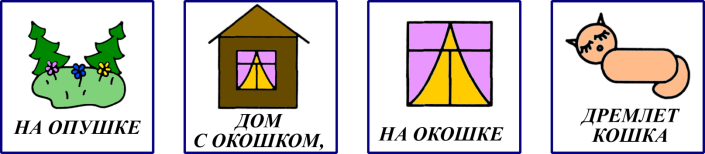 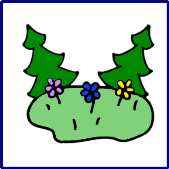 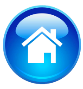 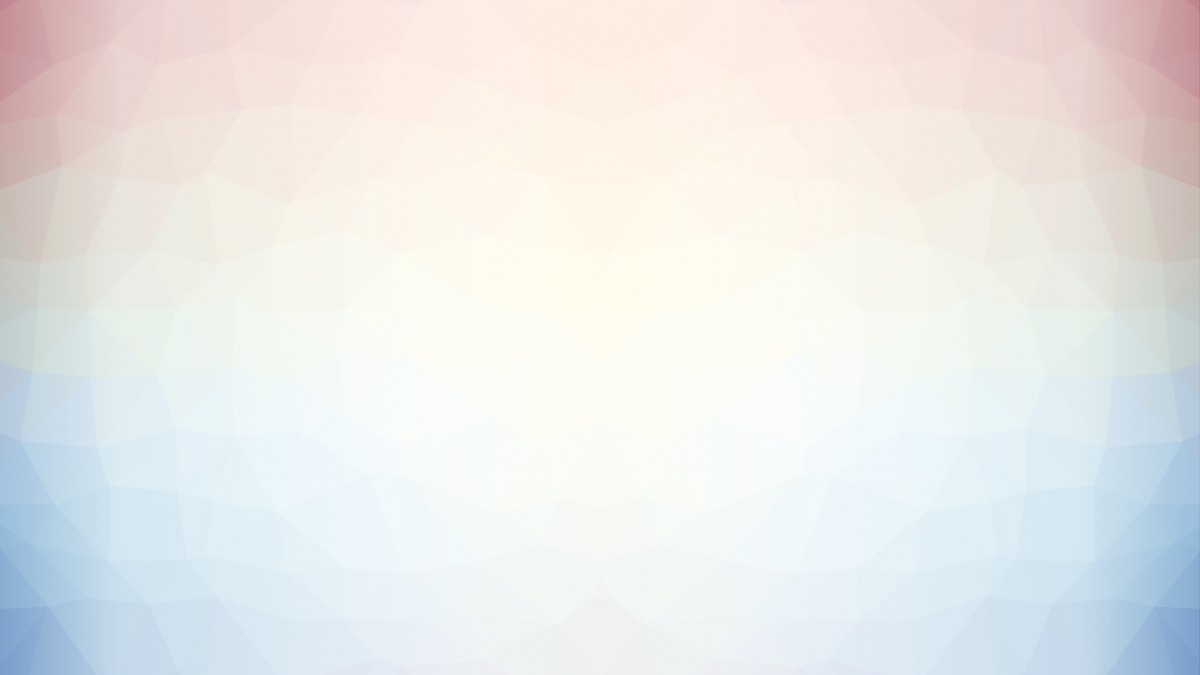 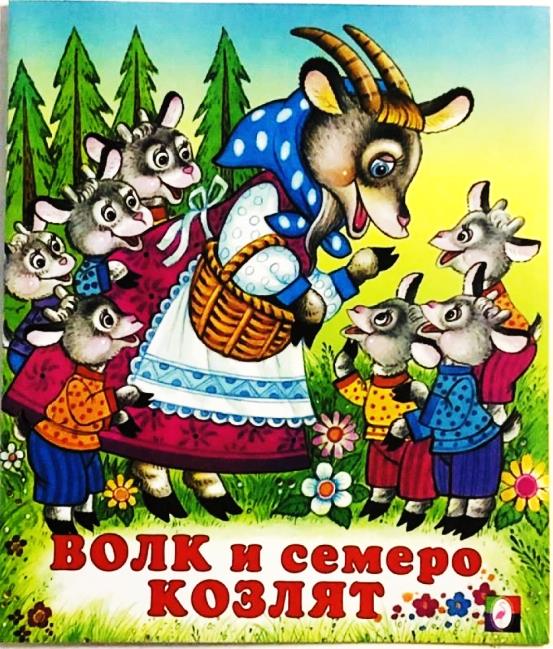 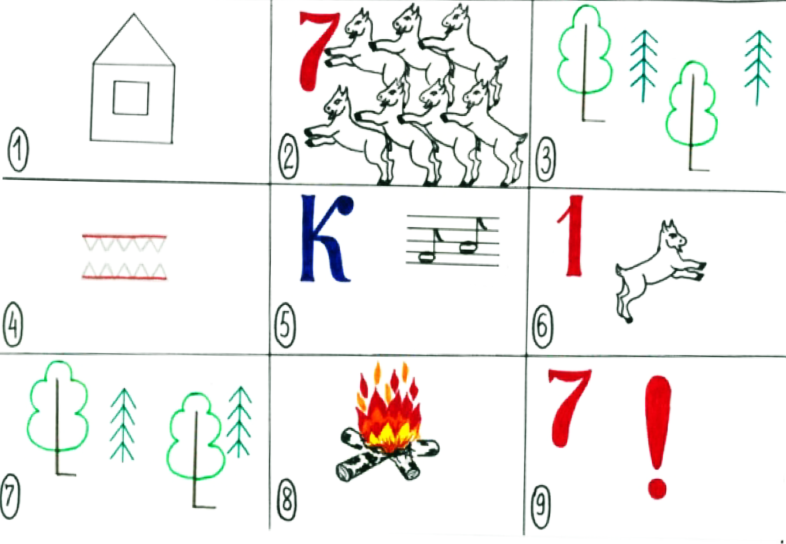 Задачи: Учить детей отгадывать загадки по мнемотаблицам, определять название сказки  по схемам.
Ход игры: на слайде появляется зашифрованная сказка, дети угадывают, проверить правильность ответа, можно нажав на кнопку         , для перехода к следующей  мнемотаблице              
Для возврата к меню
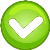 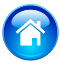 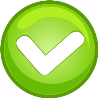 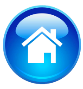 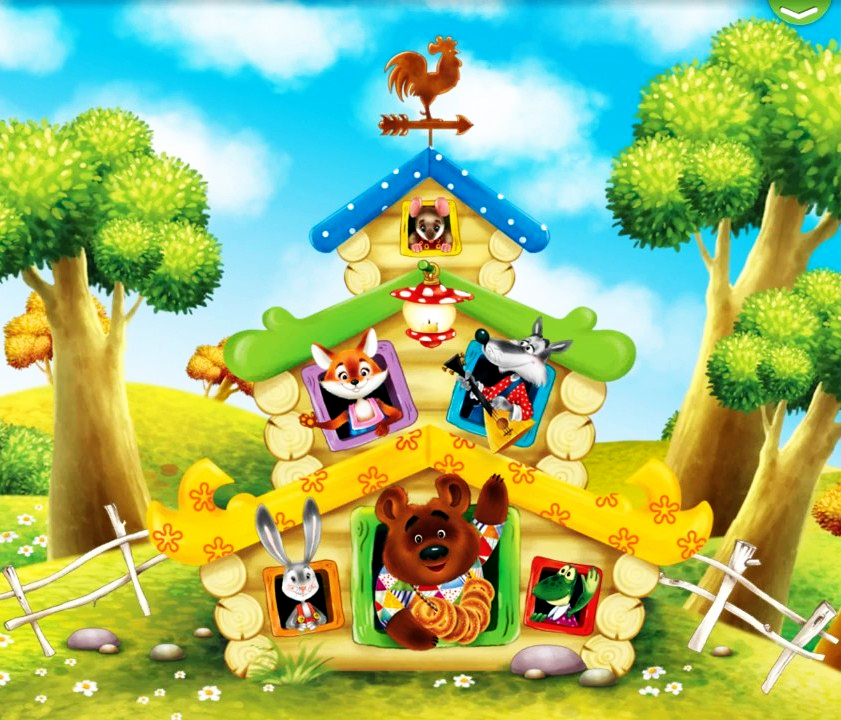 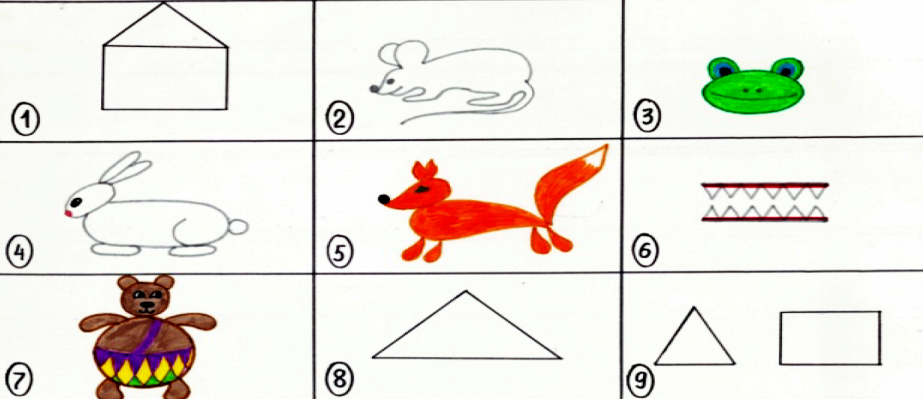 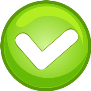 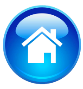 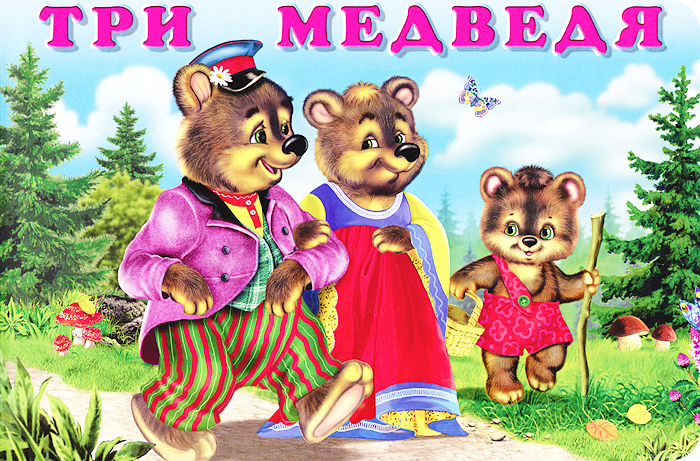 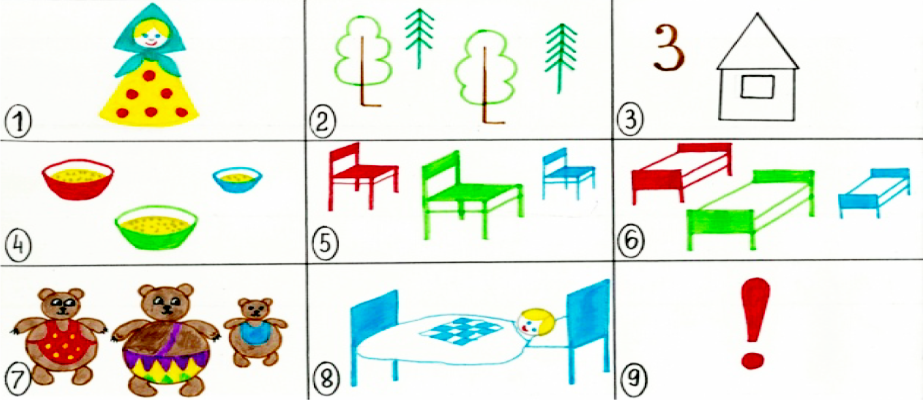 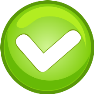 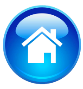 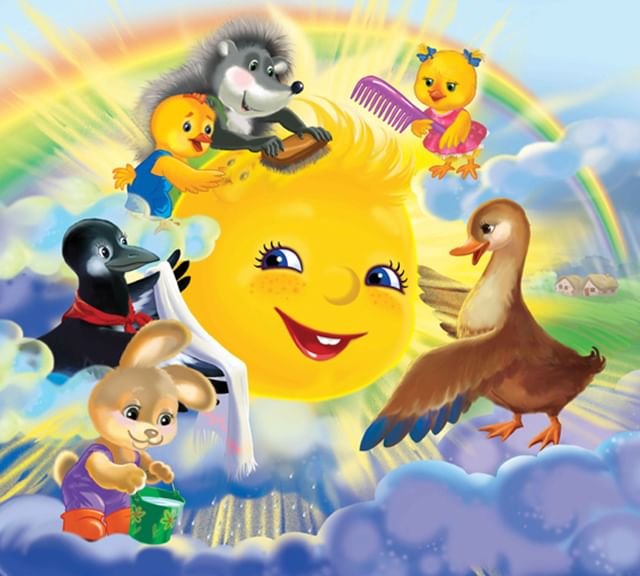 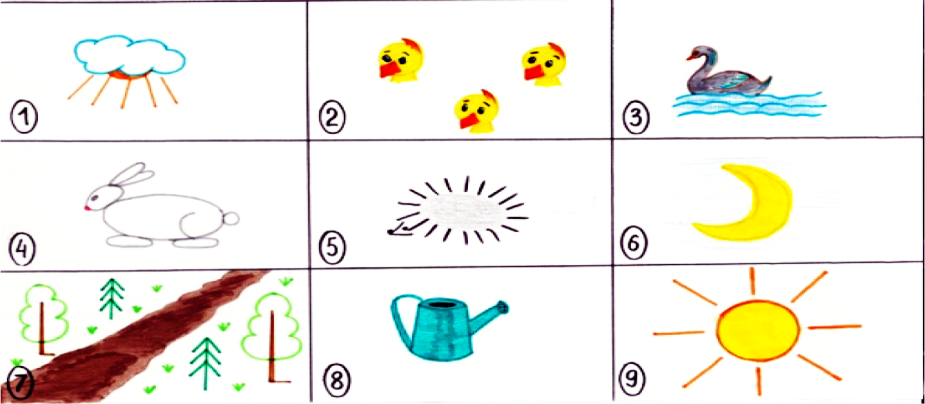 У солнышка 
в гостях
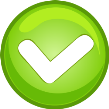 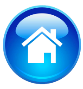 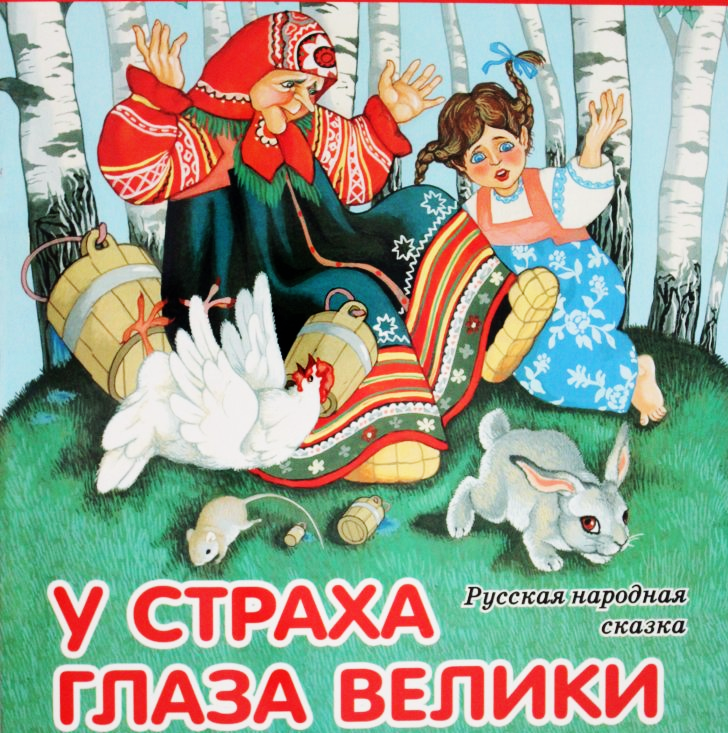 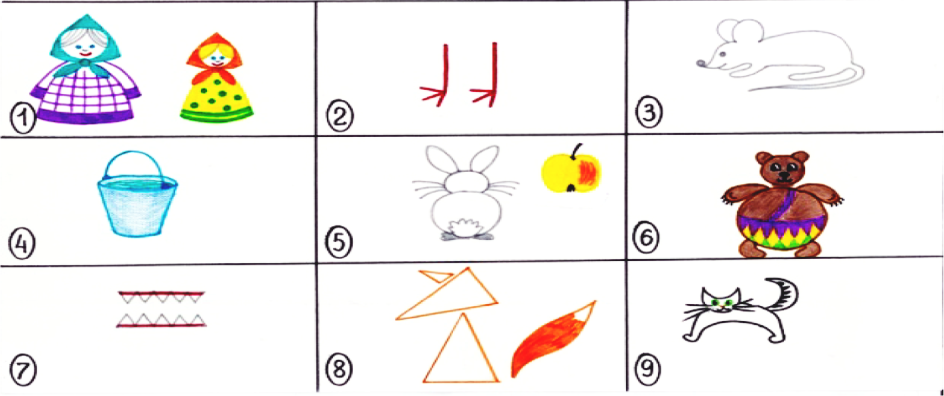 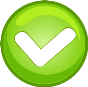 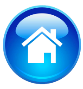 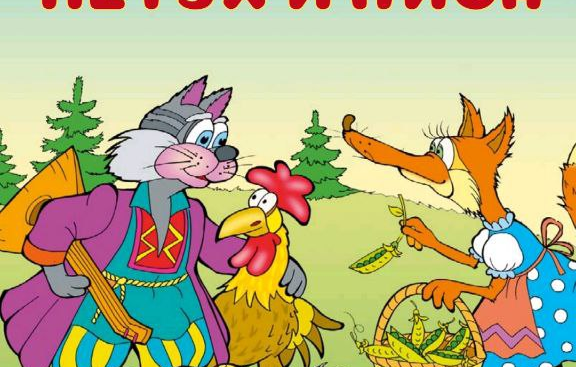 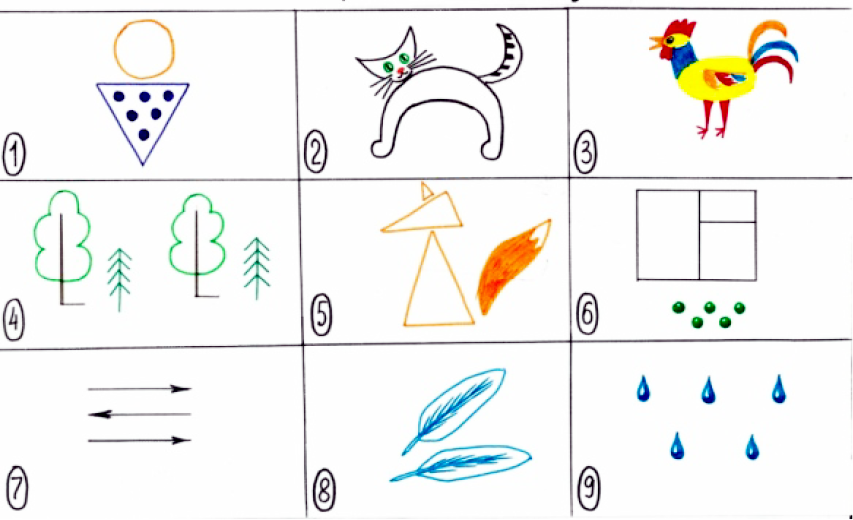 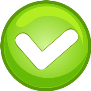 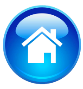 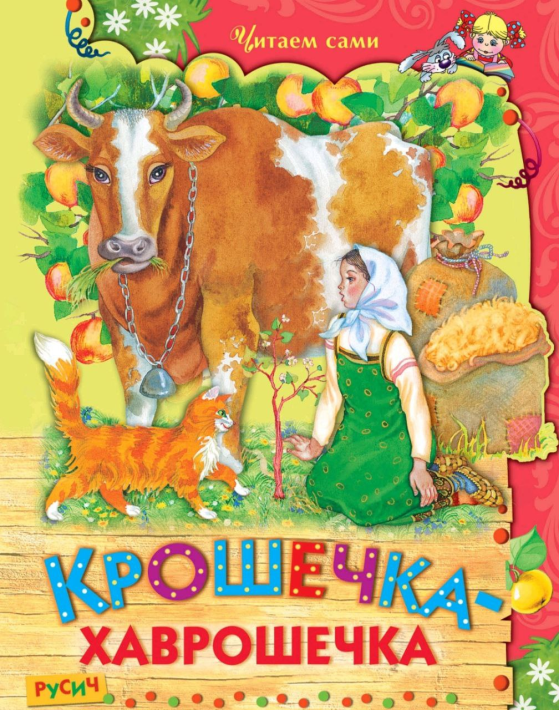 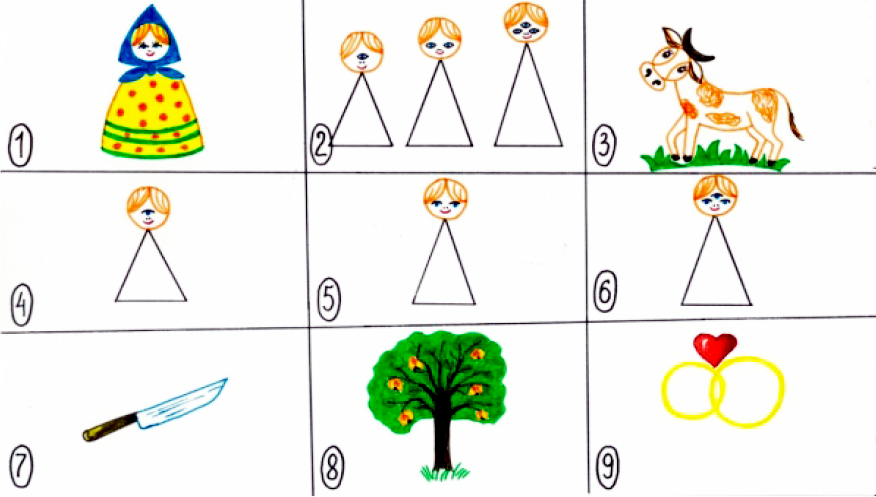 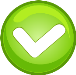 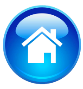 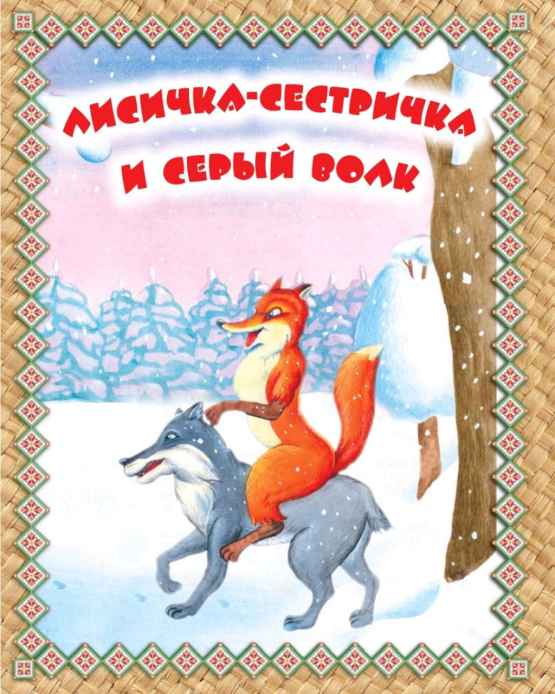 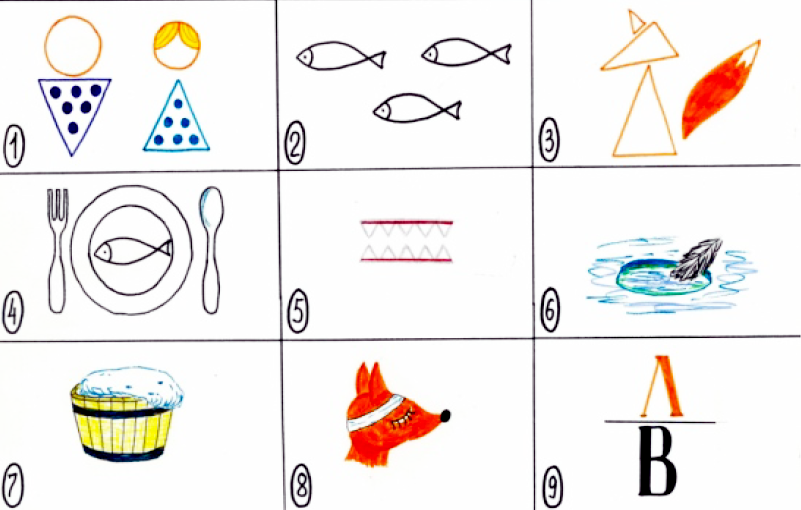 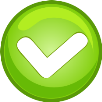 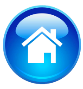 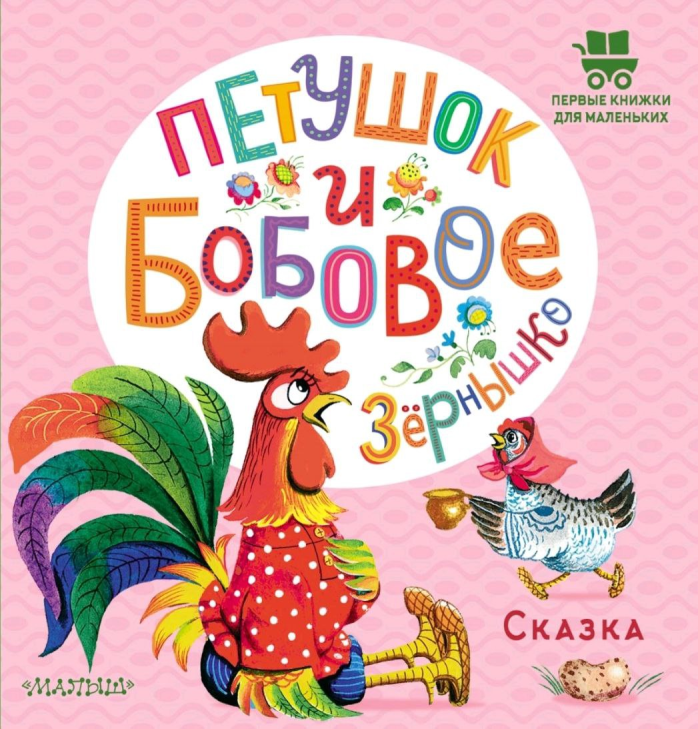 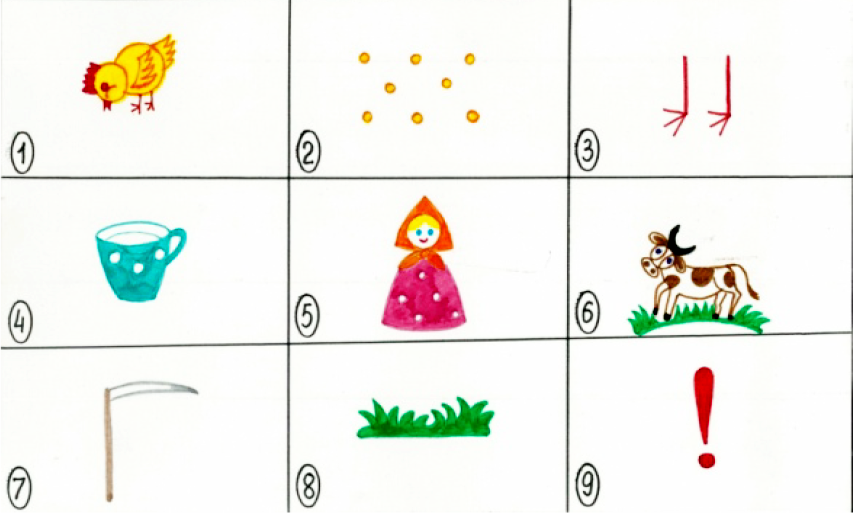 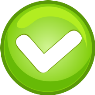 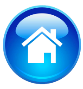 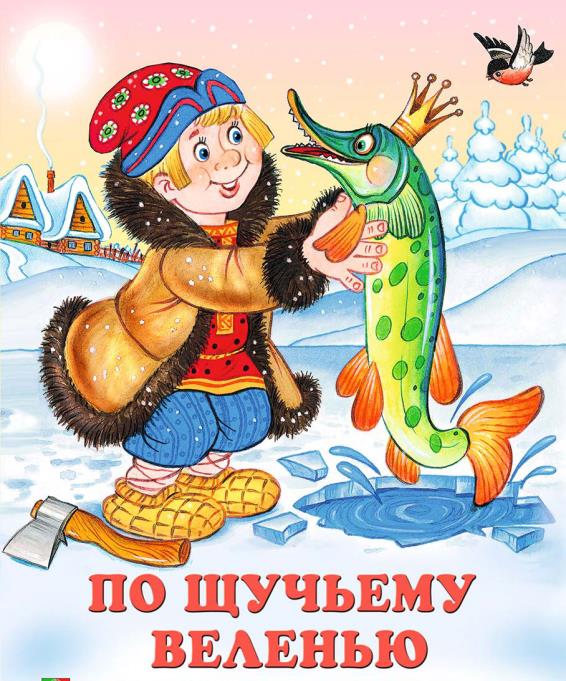 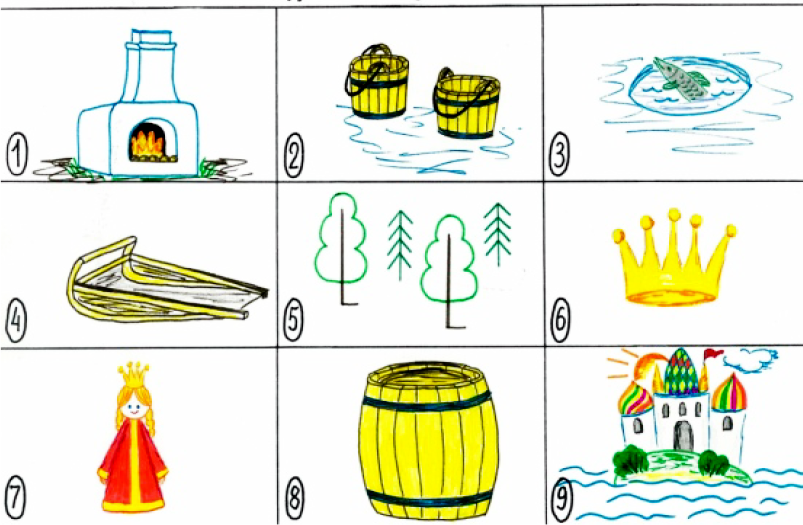 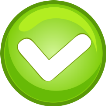 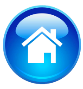 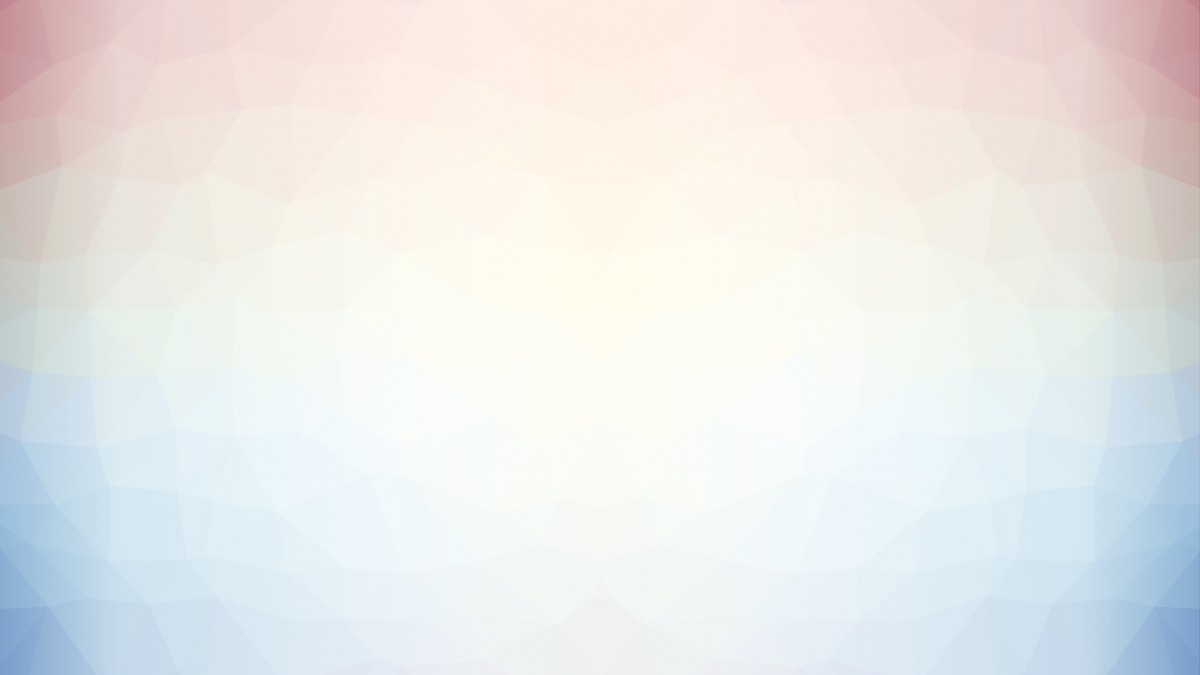 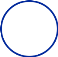 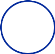 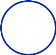 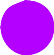 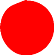 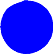 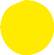 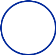 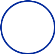 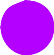 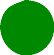 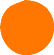 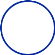 Задачи: Учить при помощи мнемотаблицы, определять правильную последовательность рассказа. Развивать навыки пересказа текста
Ход игры: Взрослый читает  предложения из рассказа, ребёнок находит подходящий фрагмент. Нужно выбрать правильный цвет для круга, чтобы восстановить правильную последовательность рассказа
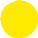 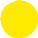 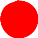 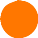 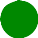 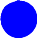 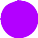 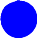 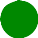 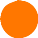 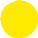 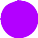 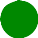 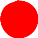 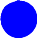 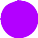 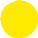 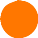 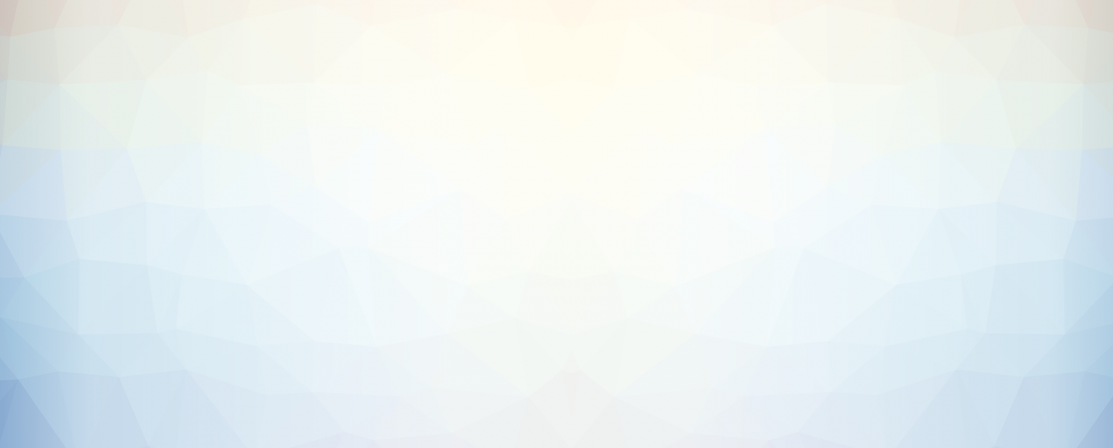 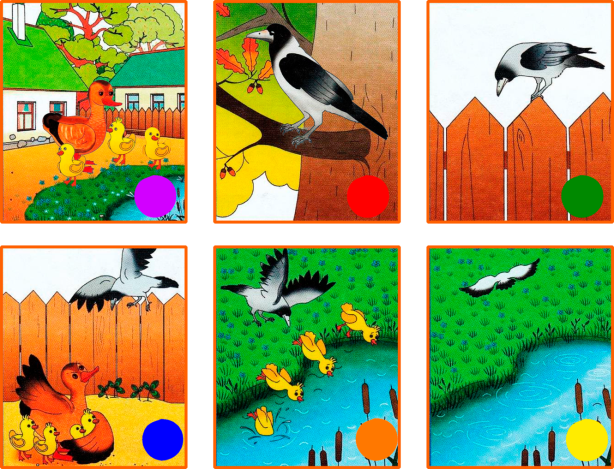 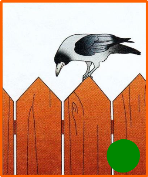 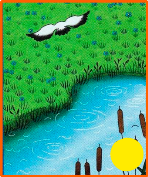 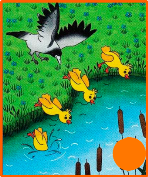 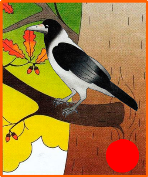 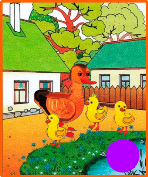 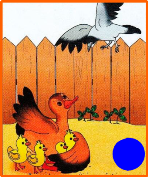 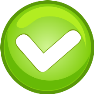 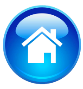 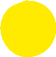 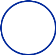 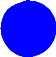 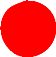 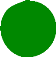 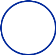 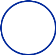 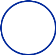 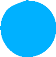 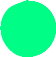 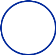 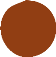 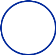 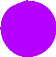 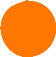 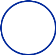 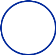 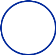 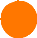 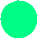 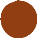 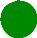 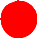 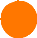 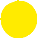 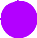 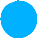 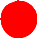 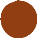 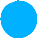 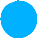 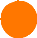 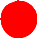 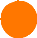 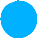 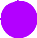 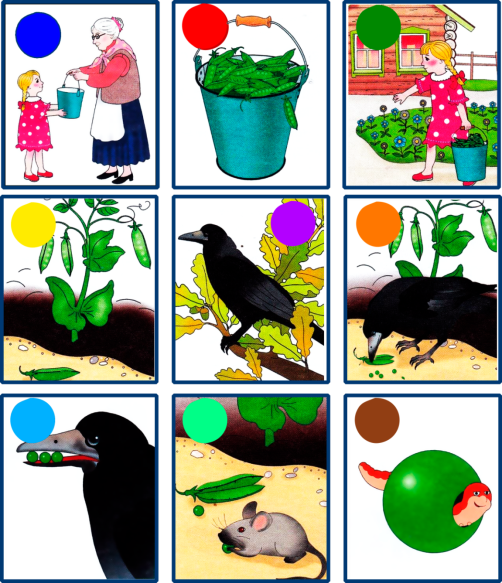 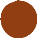 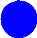 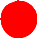 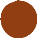 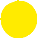 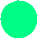 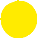 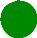 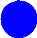 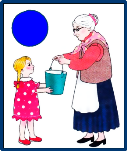 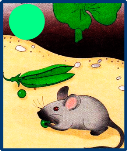 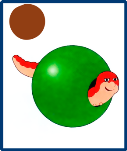 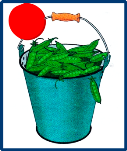 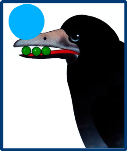 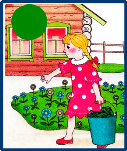 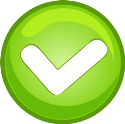 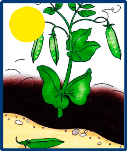 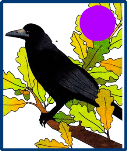 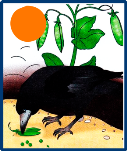 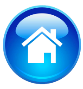 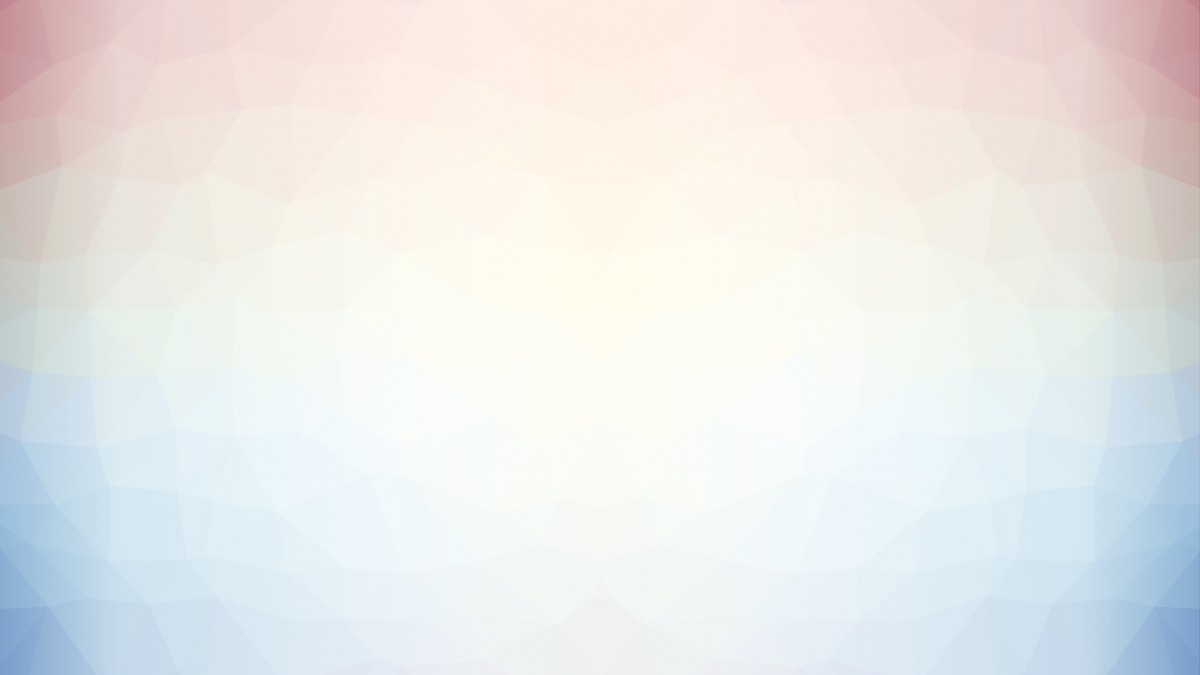 Задачи: учить, используя картинки - схемы, составлять пословицы. Воспитывать интерес к народному творчеству. Закрепить знание пословиц, поговорок. Развивать образное мышление, память.
Ход игры: Ребёнок выбирает первую  часть пословицы и подбирает  к ней вторую часть. Для выбора следующей пословицы, нажать
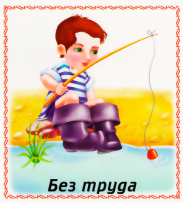 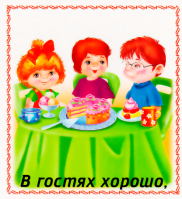 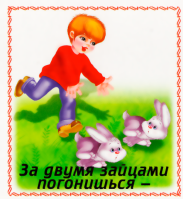 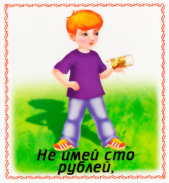 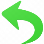 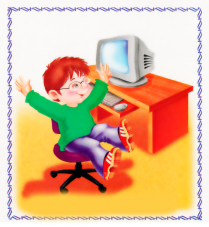 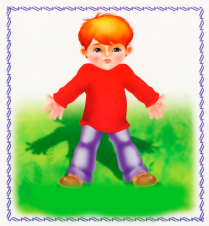 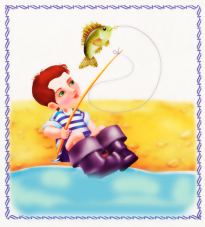 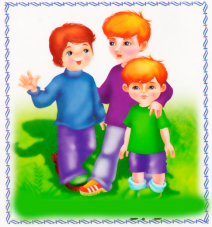 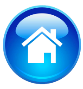 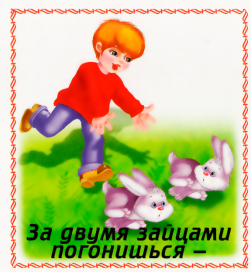 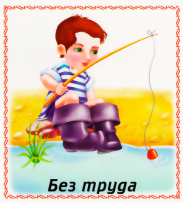 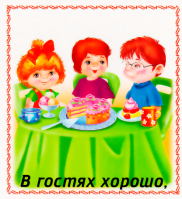 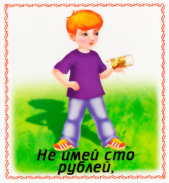 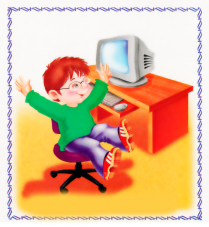 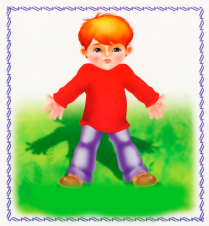 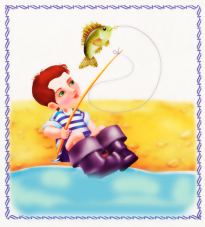 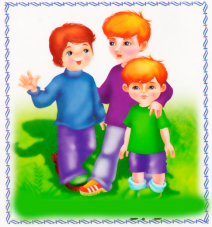 ни одного не поймаешь.
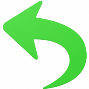 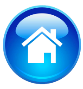 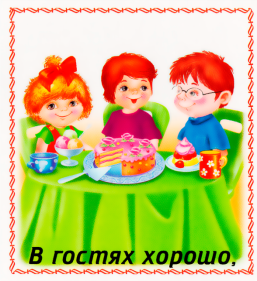 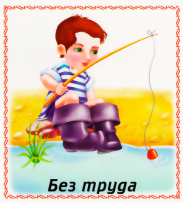 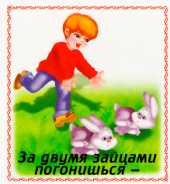 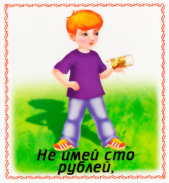 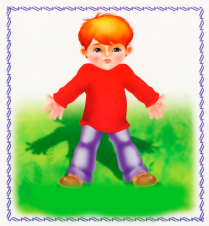 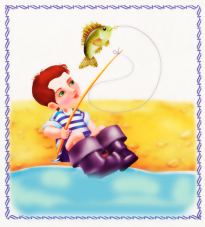 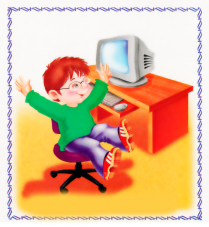 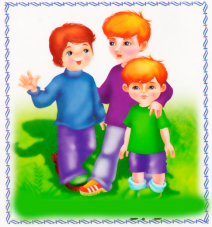 а дома лучше.
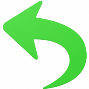 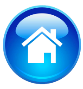 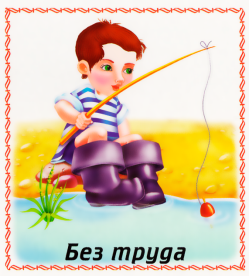 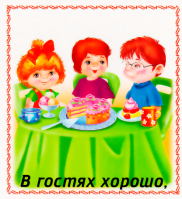 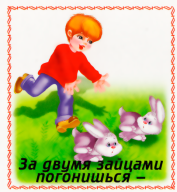 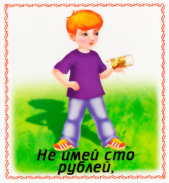 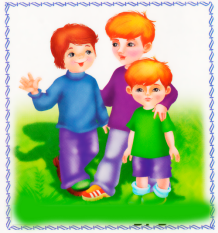 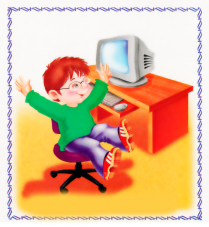 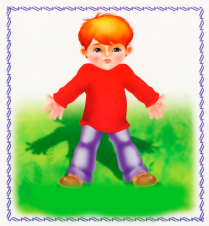 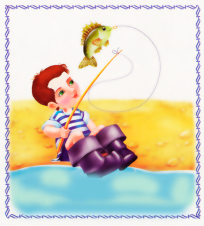 не выловишь рыбку
из пруда
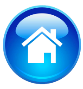 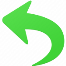 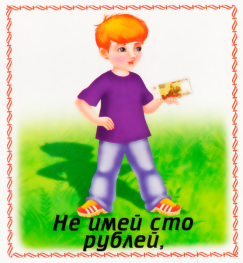 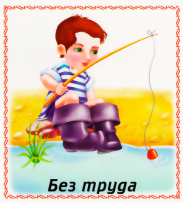 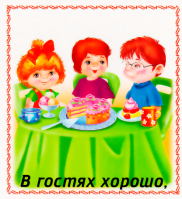 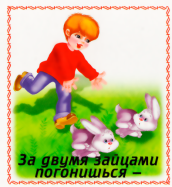 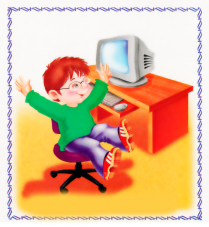 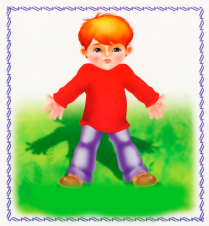 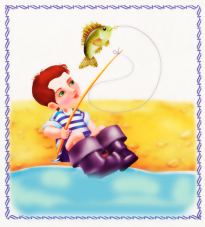 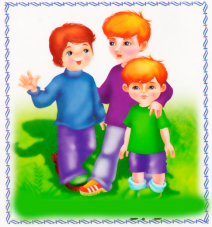 а имей сто друзей
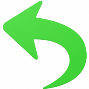 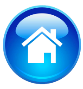 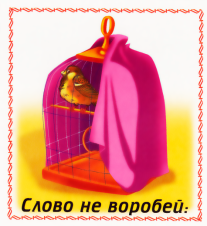 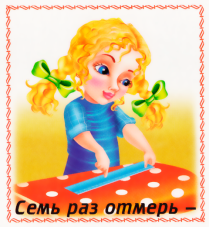 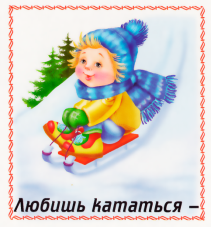 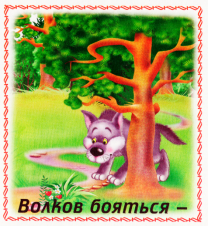 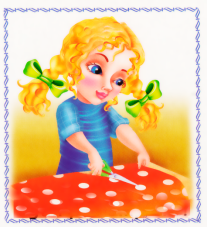 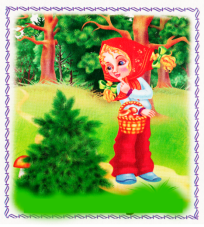 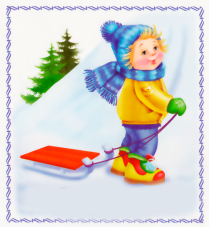 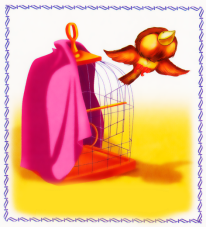 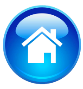 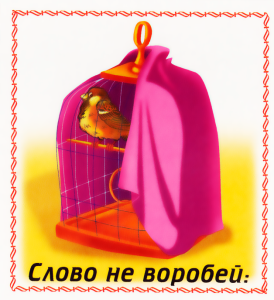 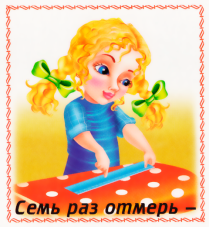 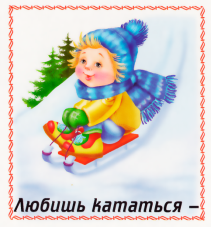 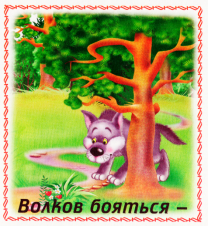 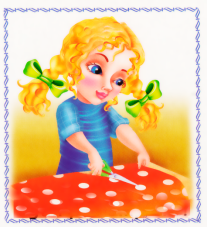 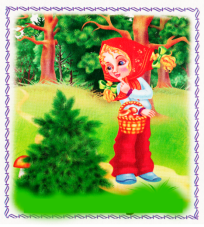 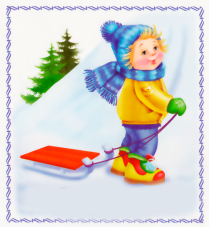 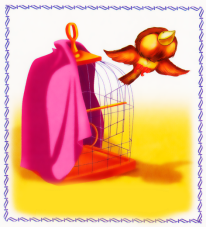 вылетит не поймаешь.
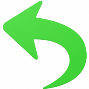 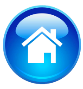 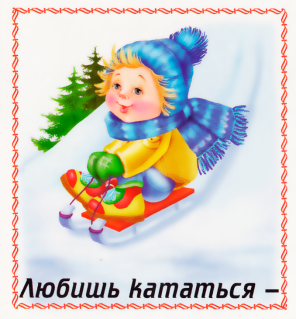 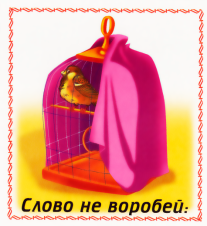 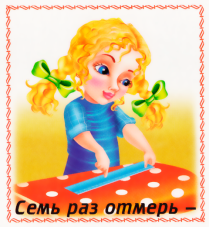 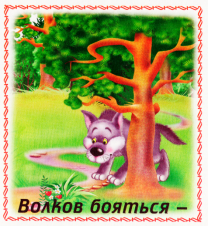 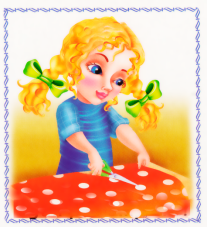 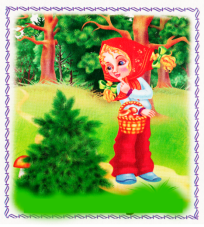 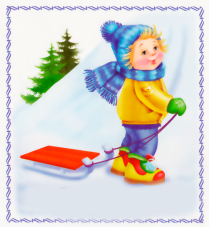 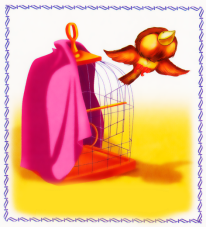 люби и саночки возить
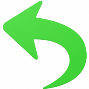 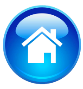 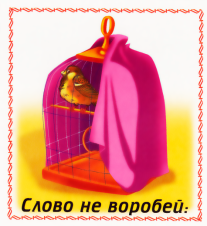 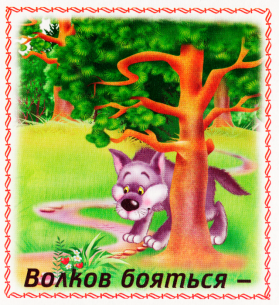 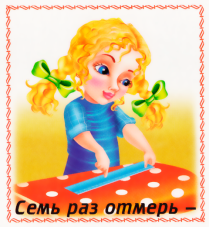 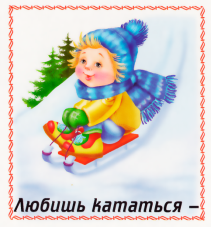 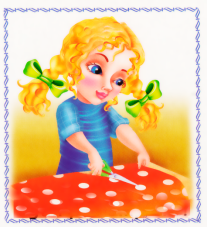 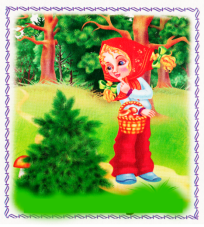 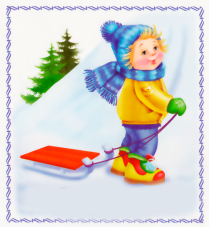 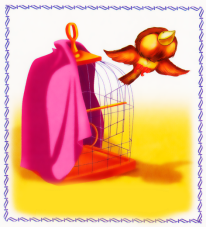 в лес 
не ходить
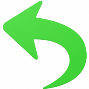 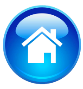 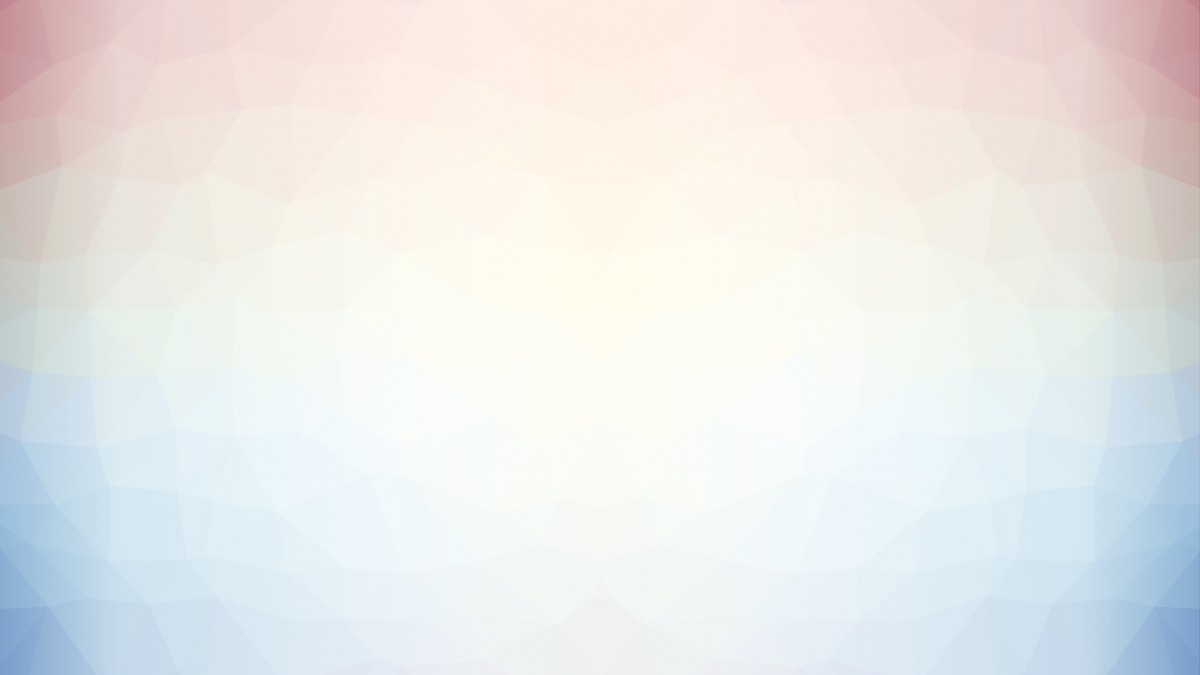 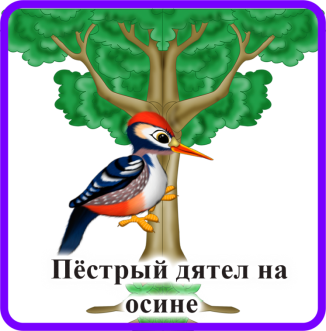 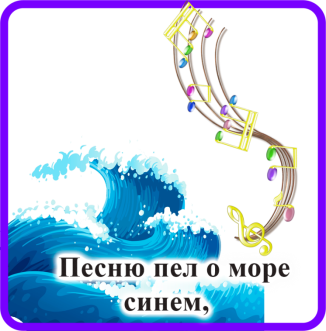 Задачи: Развивать зрительного восприятия детей, развивать внимание, память. Способствовать развитию связной речи, расширению и обогащению словарного запаса детей.
Ход игры: Взрослый читает стихотворение, ребёнок находит картинку, которая не соответствует прочитанному
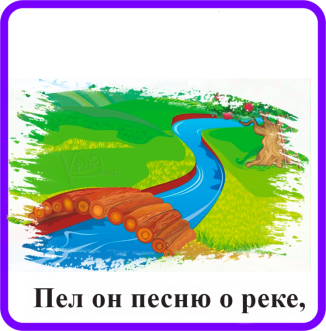 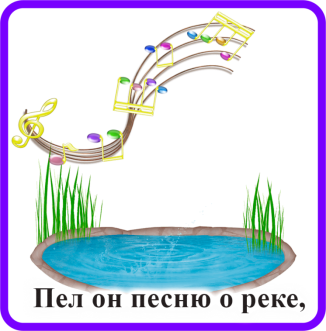 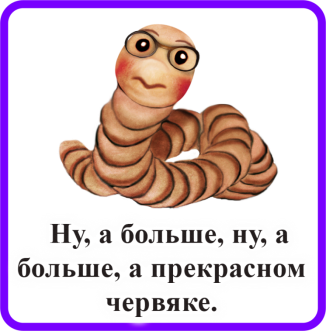 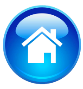 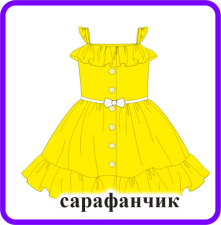 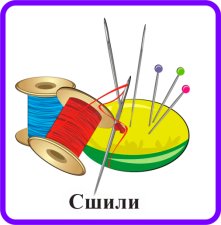 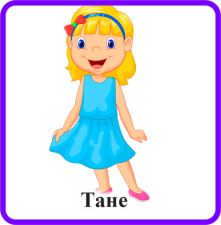 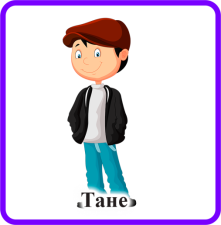 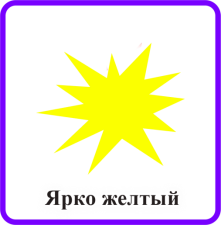 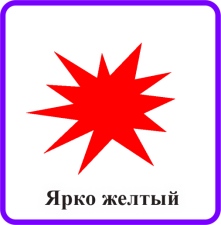 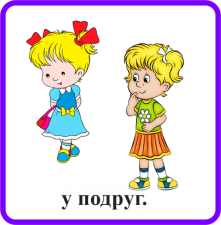 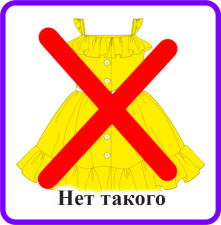 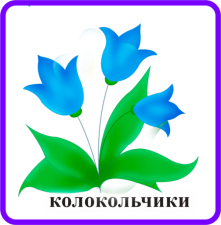 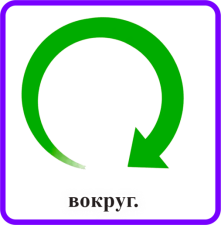 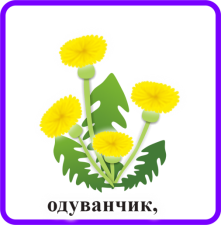 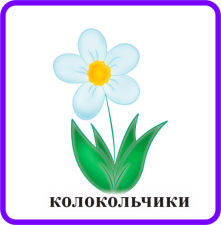 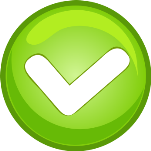 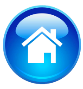 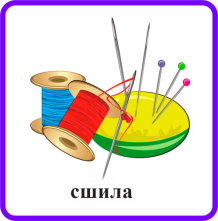 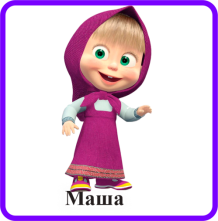 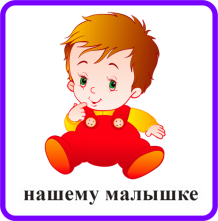 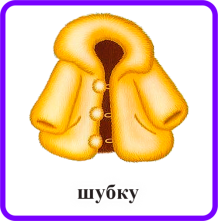 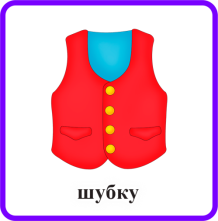 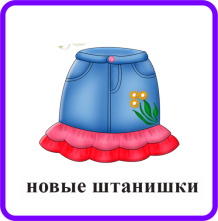 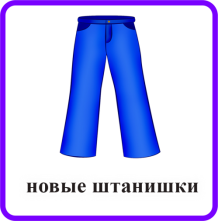 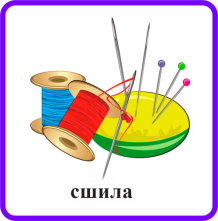 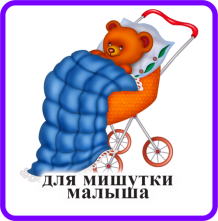 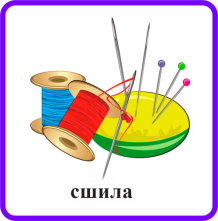 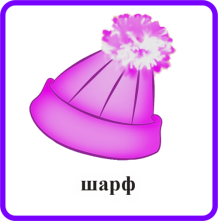 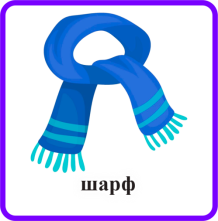 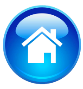 СПАСИБО ЗА ВНИМАНИЕ!
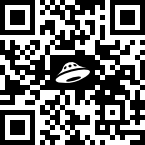